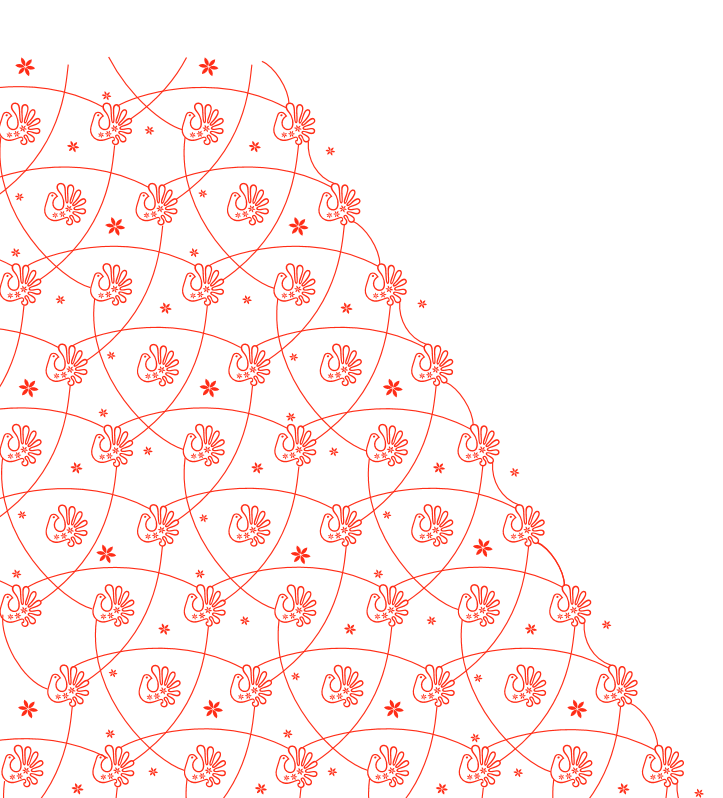 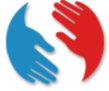 Департамент социальной защиты населения Вологодской области
Публичные слушания
Департамента социальной защиты населения Вологодской области
по итогам осуществления регионального государственного контроля (надзора) в сфере социального обслуживания; 
регионального государственного контроля за соблюдением требований законодательства Российской Федерации в сфере организации отдыха и оздоровления детей 
за 2-е полугодие 2018 года
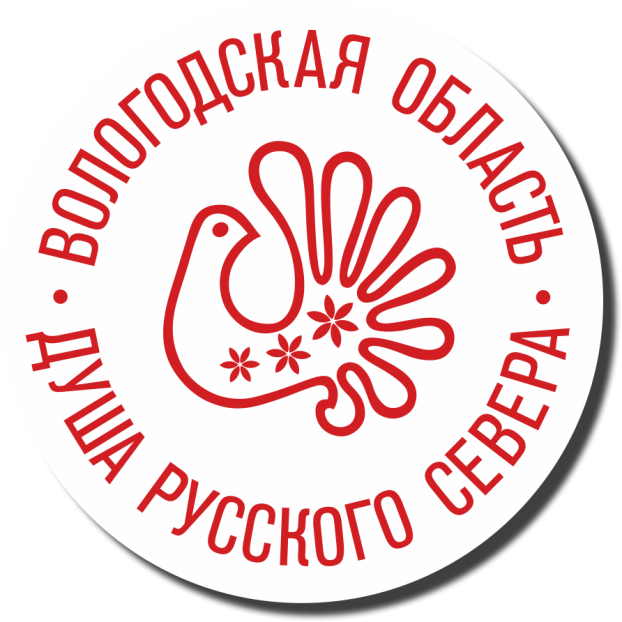 18 декабря 2018 года, г. Вологда
1
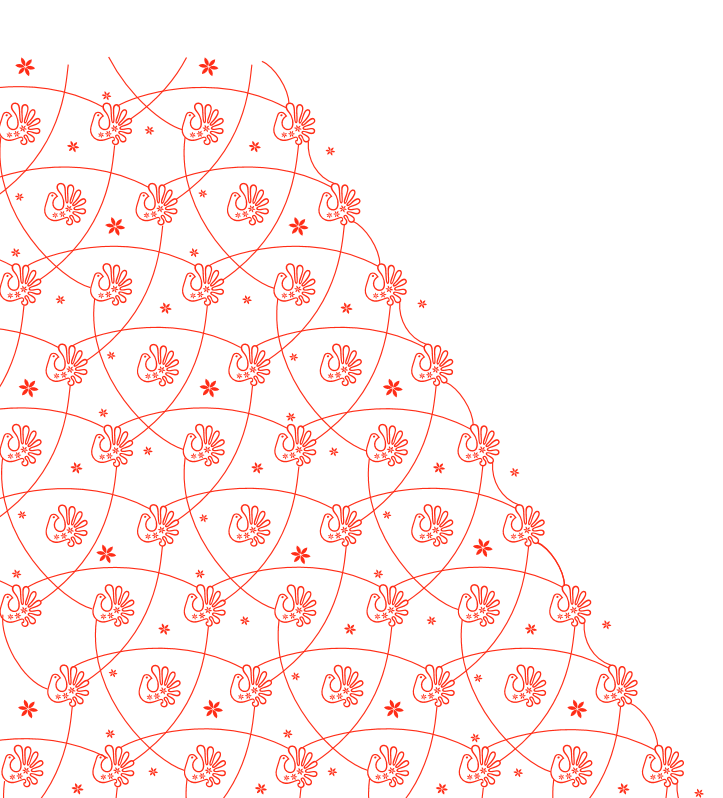 18 декабря 2018 года,  г. Вологда
Доклад
«Об осуществлении государственного контроля (надзора) в сфере социального обслуживания, регионального государственного контроля за соблюдением требований законодательства Российской Федерации в сфере организации отдыха и оздоровления детей в Вологодской области за 2 полугодие 2018 года»
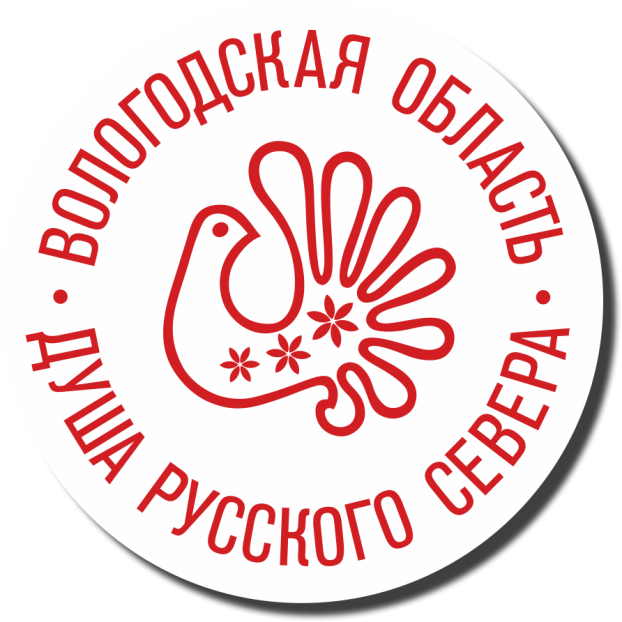 Ершов Александр Васильевич

начальник управления по вопросам развития социальной инфраструктуры, заместитель начальника Департамента социальной защиты населения Вологодской  области
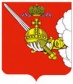 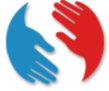 2
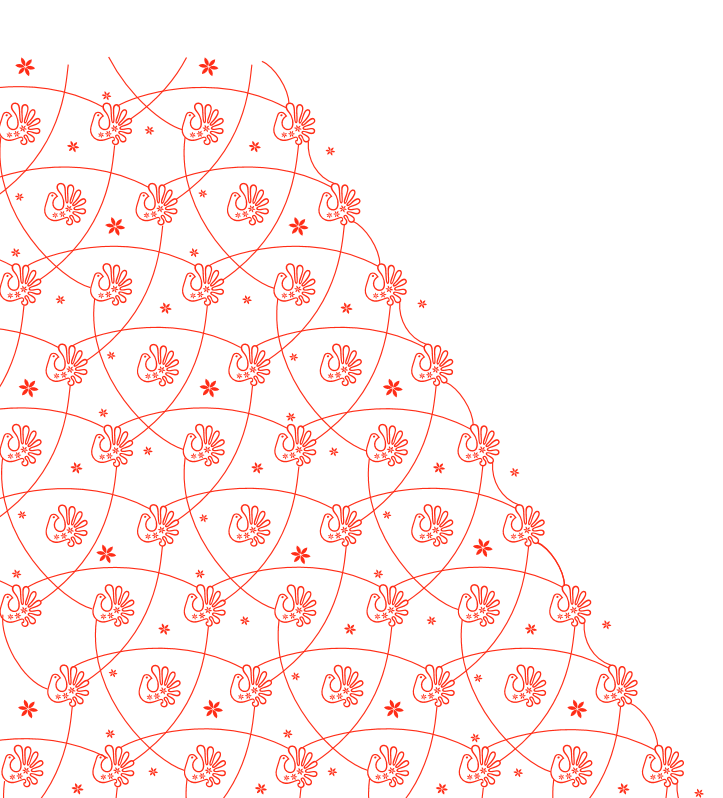 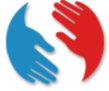 Департамент социальной защиты населения Вологодской области
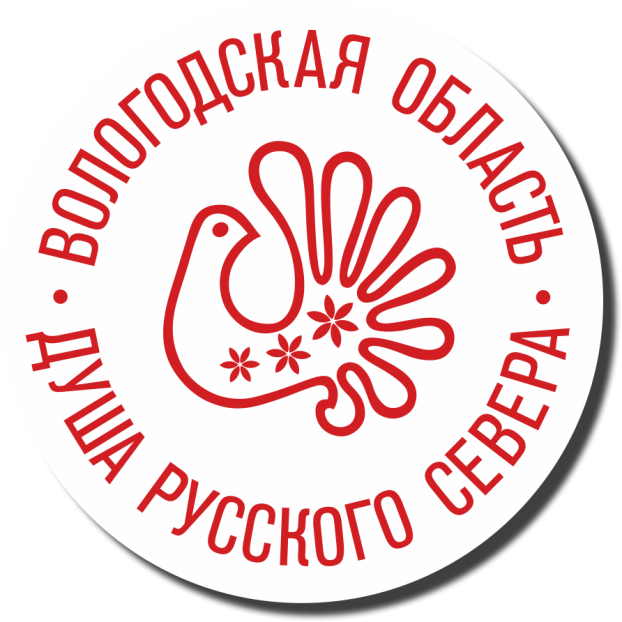 3
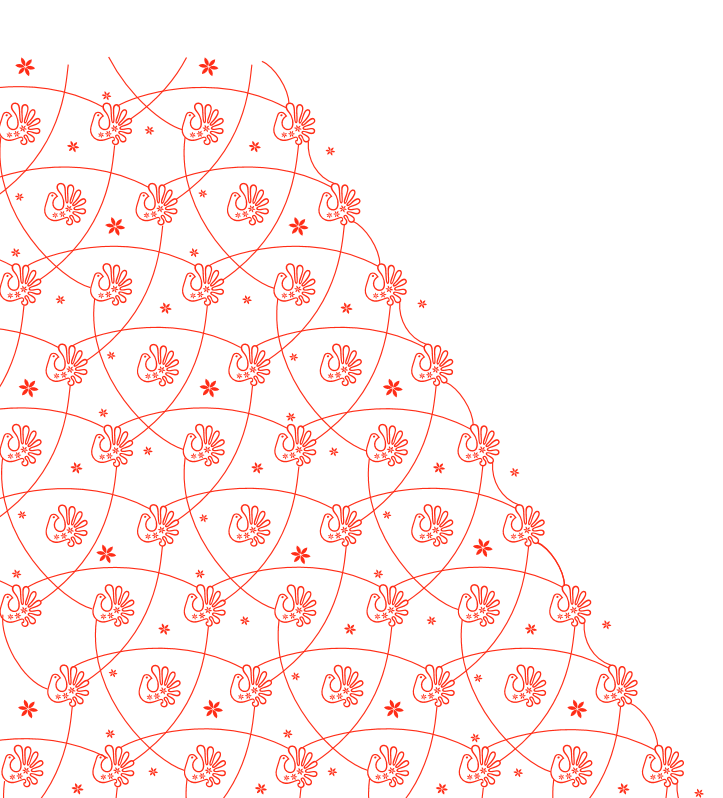 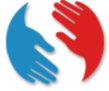 Департамент социальной защиты населения Вологодской области
В сфере социального обслуживания:
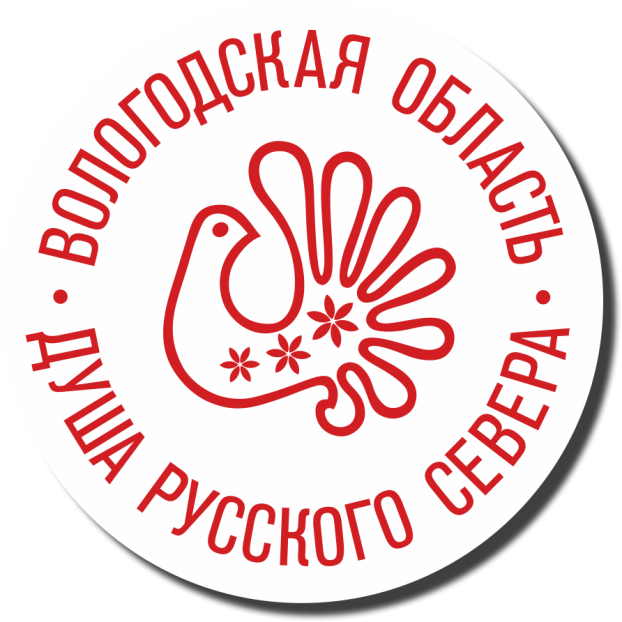 4
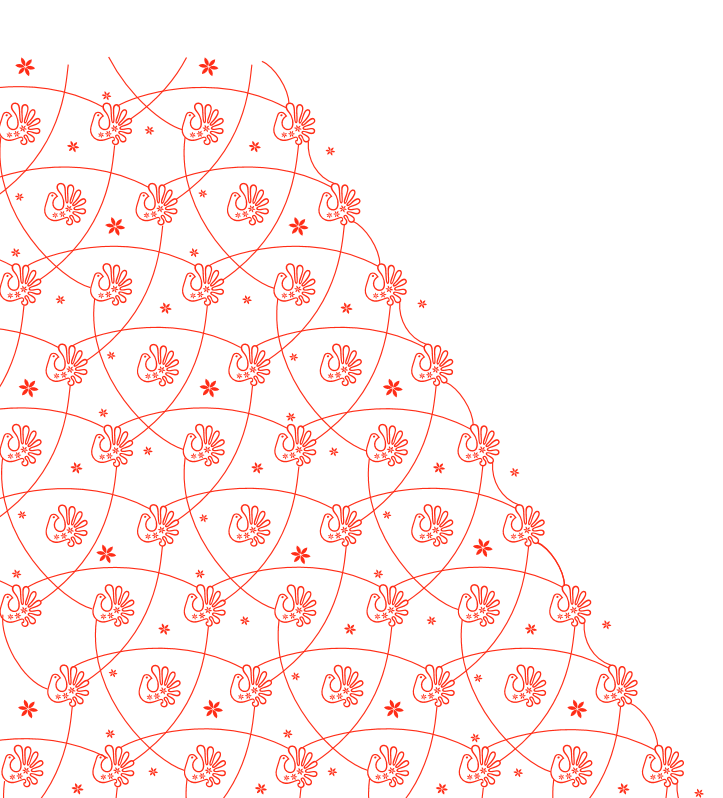 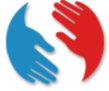 Департамент социальной защиты населения Вологодской области
В сфере отдыха и оздоровления детей:
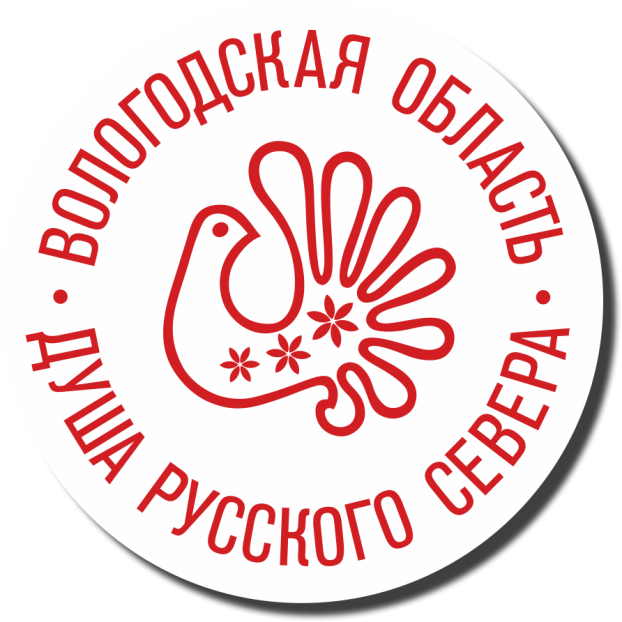 5
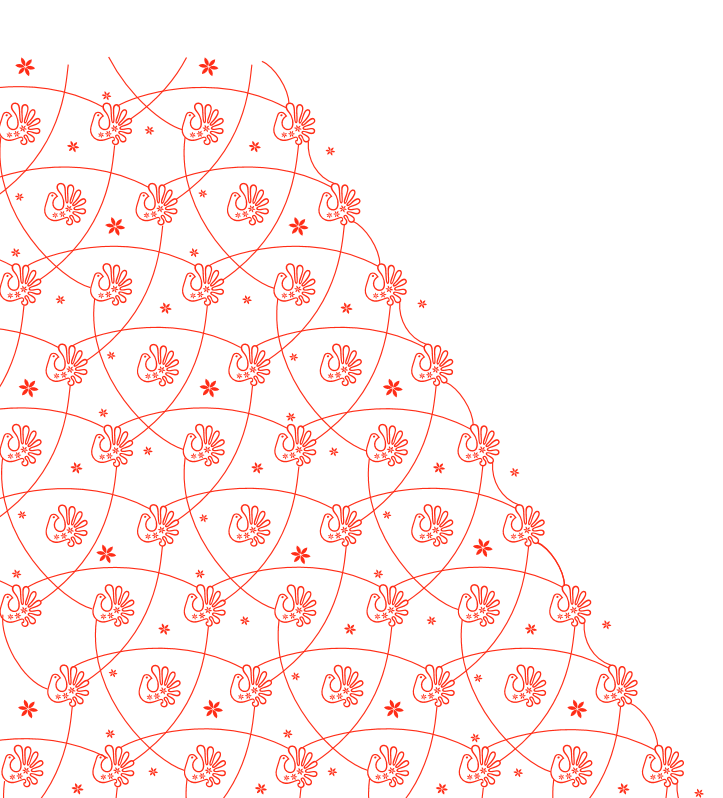 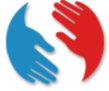 Департамент социальной защиты населения Вологодской области
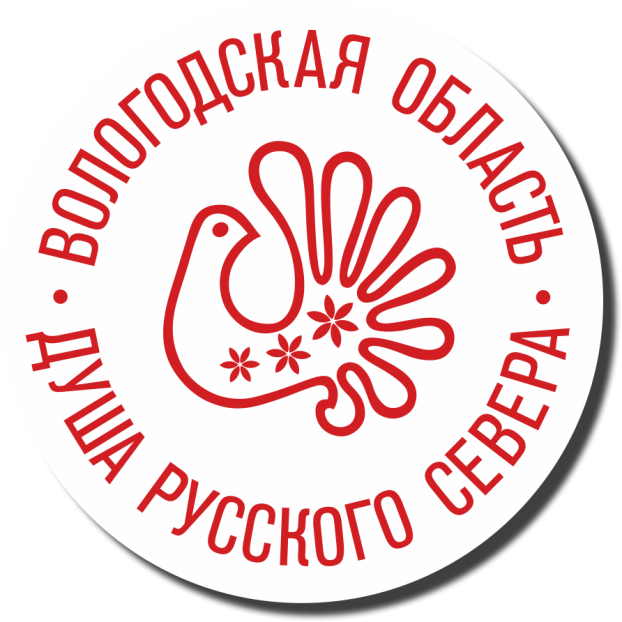 6
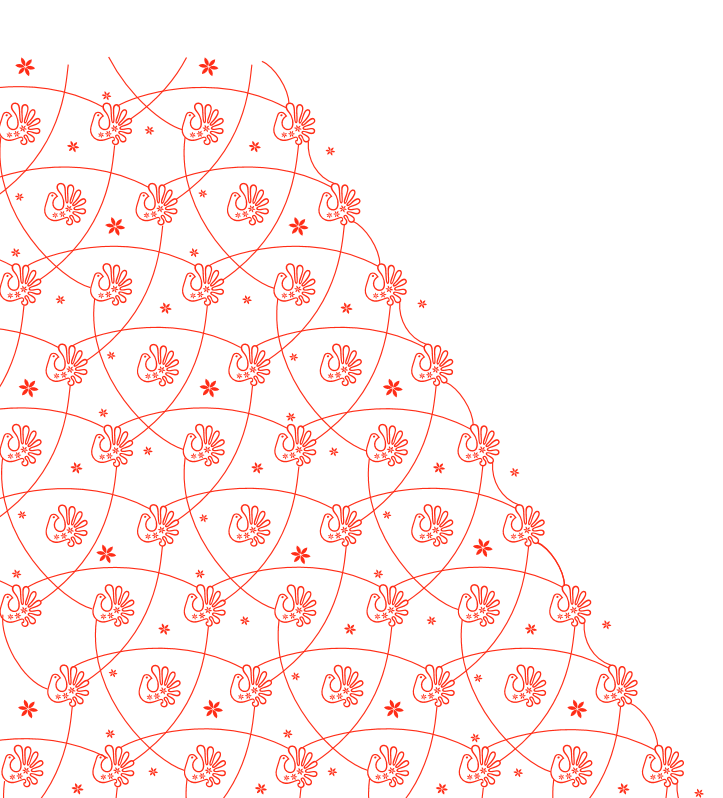 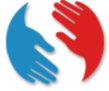 Департамент социальной защиты населения Вологодской области
Итоги контрольно-надзорной деятельности за 2-е полугодие 2018 года:
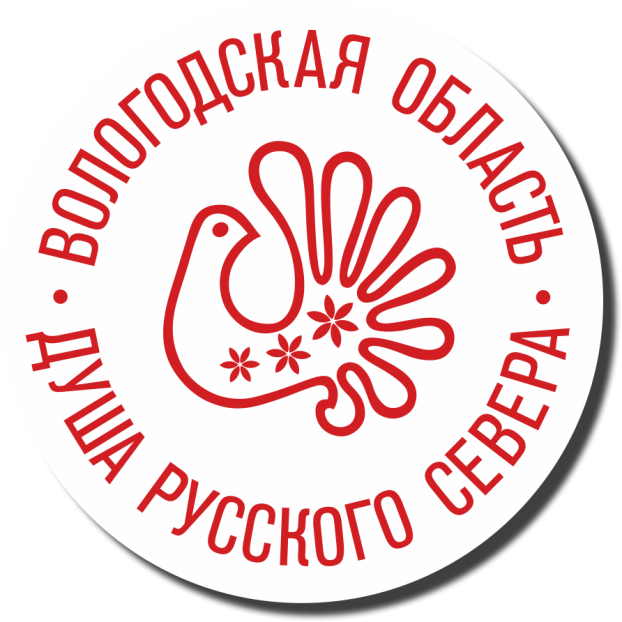 План проведения плановых проверок юридических лиц и индивидуальных предпринимателей за 2-е полугодие 2018 года и в целом за 2018 год выполнен на 100%.
7
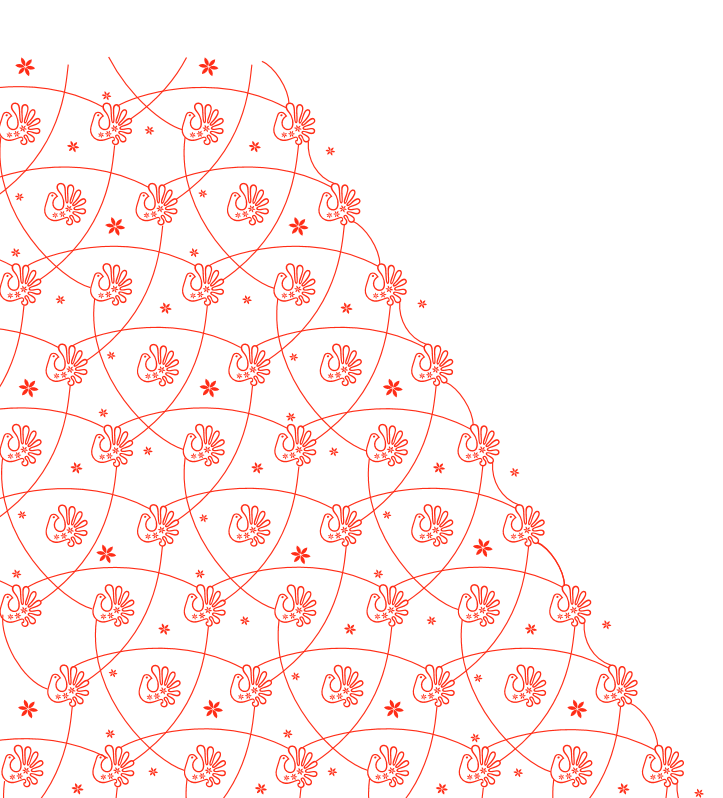 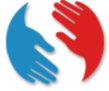 Департамент социальной защиты населения Вологодской области
Во 2-м полугодии 2018 года в рамках регионального государственного контроля (надзора)
за соблюдением требований законодательства Российской Федерации в сфере организации отдыха и оздоровления детей 
проведено 4 плановых выездных проверки в отношении организаций отдыха и оздоровления детей
в сфере социального обслуживания проведено 6 плановых выездных проверок в отношении организаций социального обслуживания области.
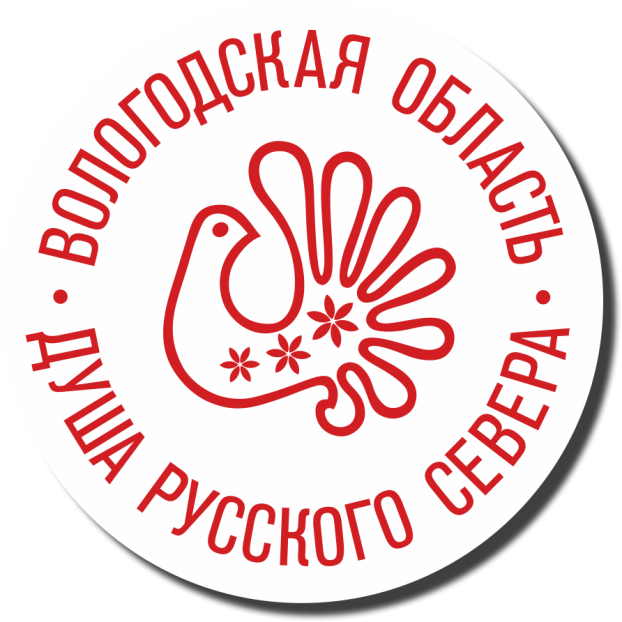 выявлено 10 нарушений обязательных требований законодательства в сфере социального обслуживания у 4 юридических лиц, из них 4 устранено в ходе проведения проверки, выдано 2 предписания по 6 нарушениям
нарушений требований законодательства Российской Федерации в сфере организации отдыха и оздоровления детей в данных организациях не выявлено
8
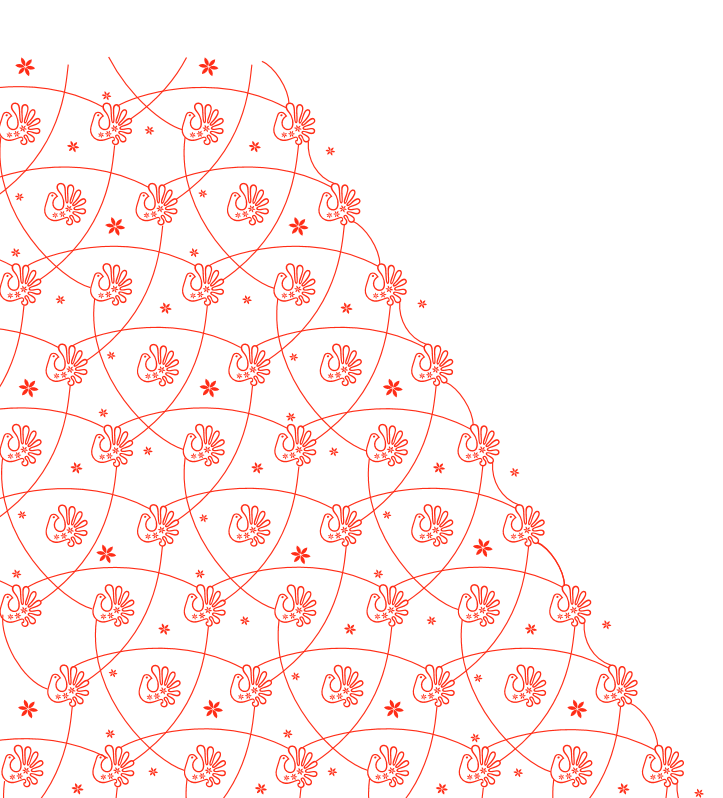 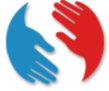 Департамент социальной защиты населения Вологодской области
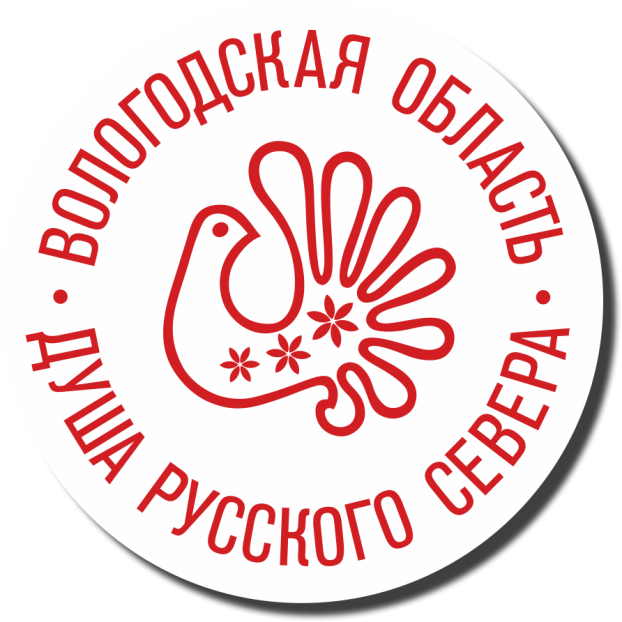 9
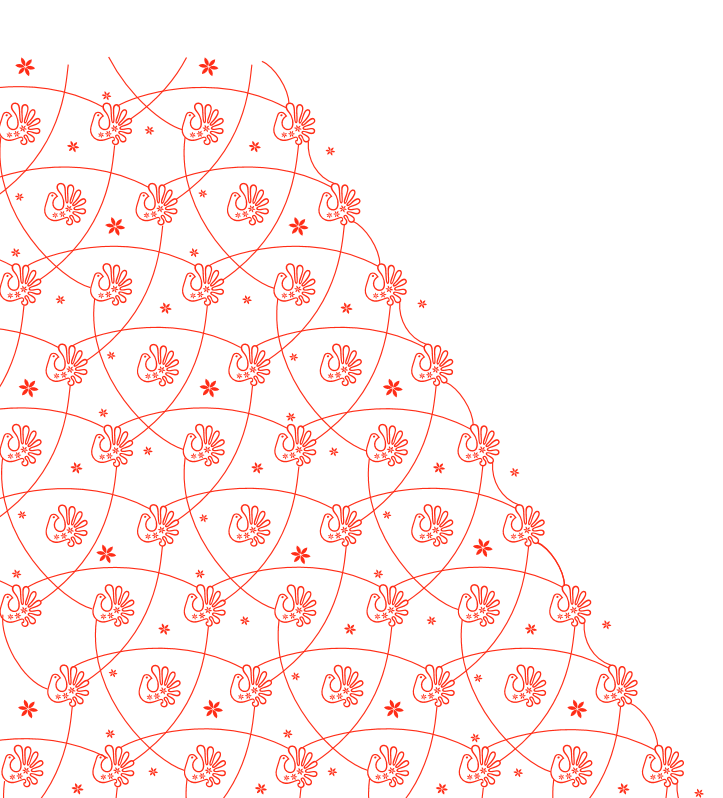 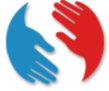 Департамент социальной защиты населения Вологодской области
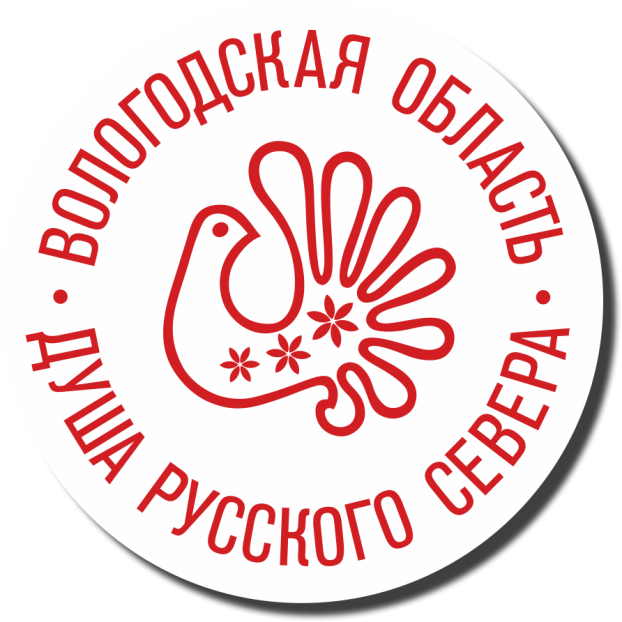 10
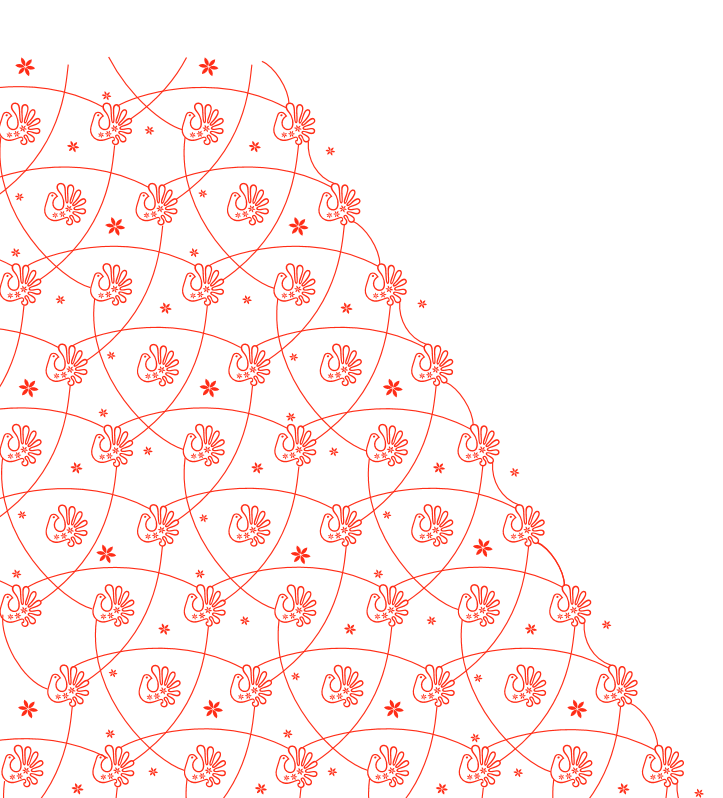 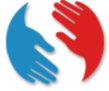 Департамент социальной защиты населения Вологодской области
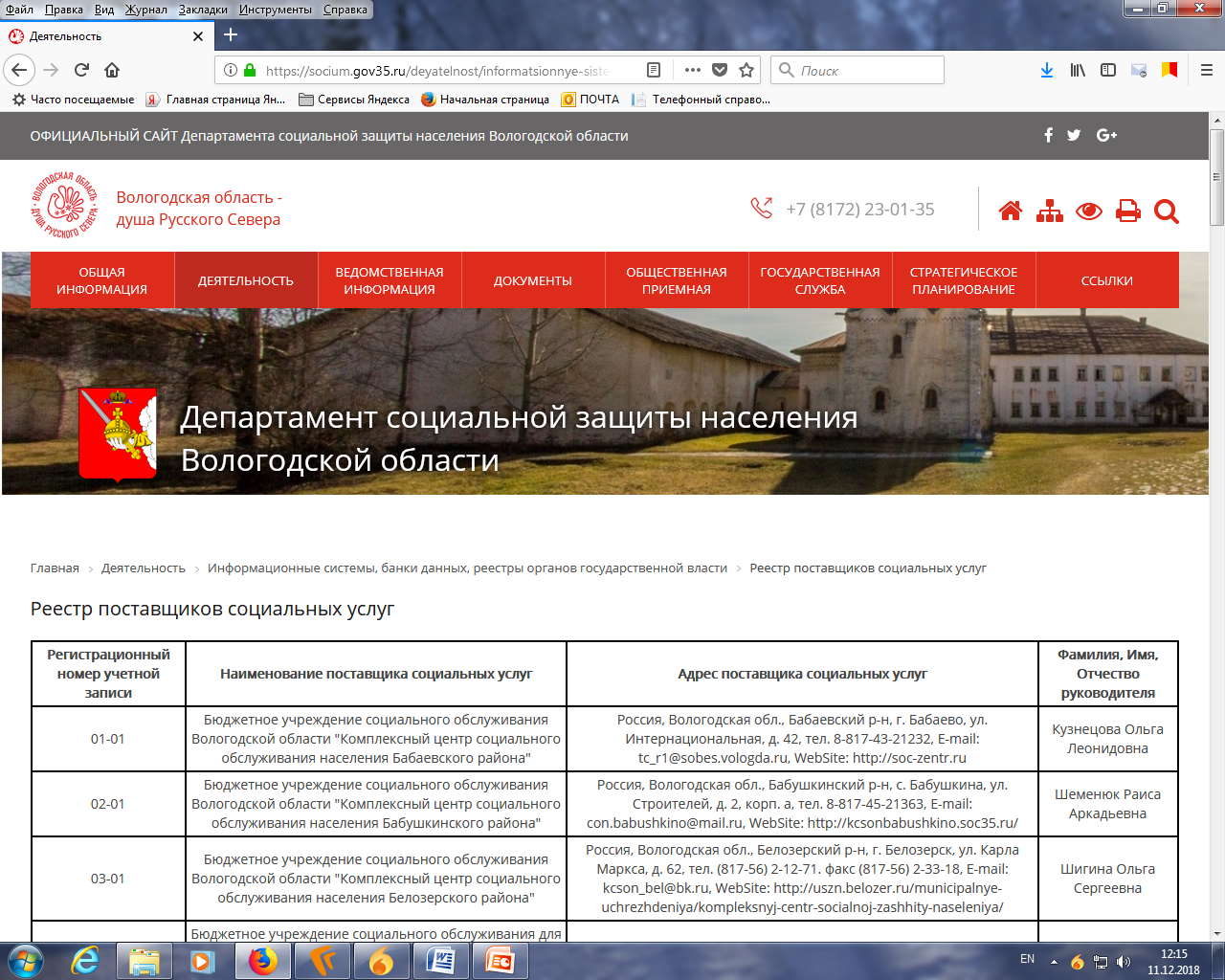 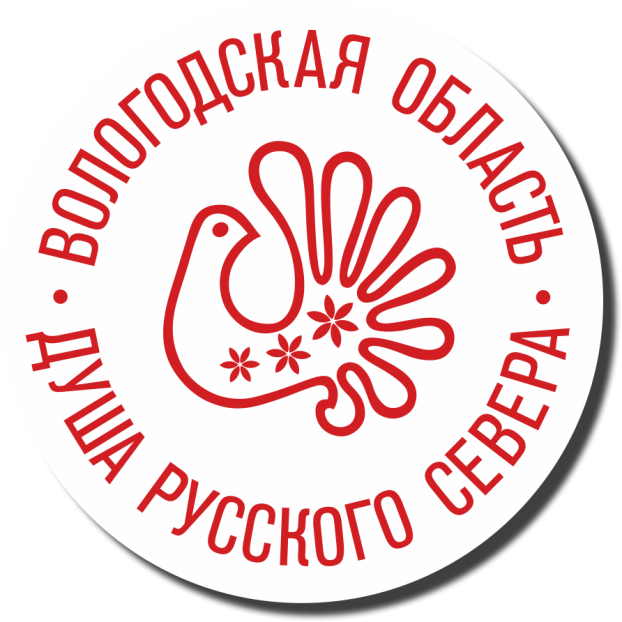 11
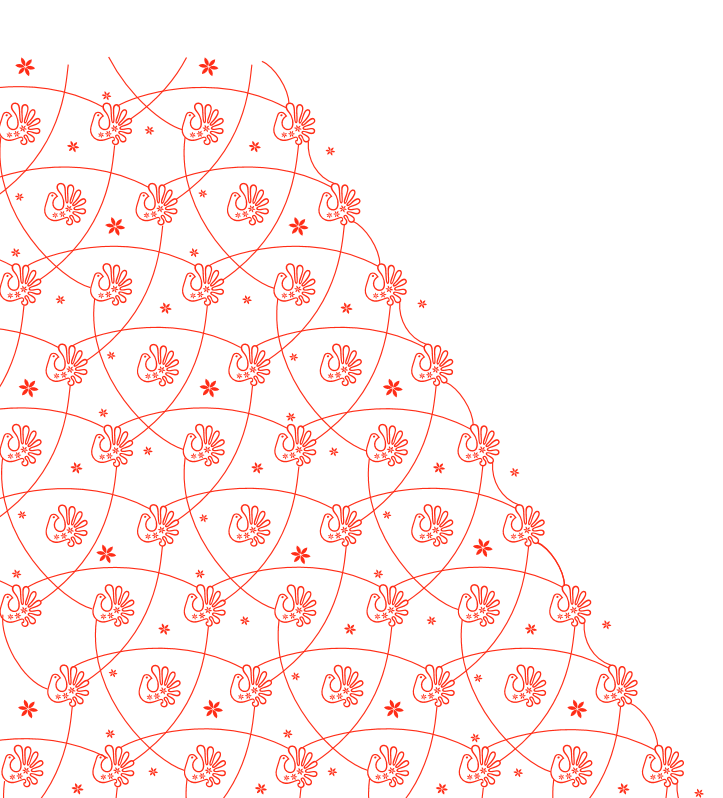 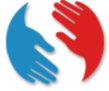 Департамент социальной защиты населения Вологодской области
С целью повышения информированности организаций, оказывающих населению услуги в сфере социального обслуживания, в сфере организации отдыха и оздоровления детей на официальном сайте Департамента социальной защиты населения Вологодской области socium.gov35.ru создан раздел «Осуществление регионального государственного контроля (надзора)»
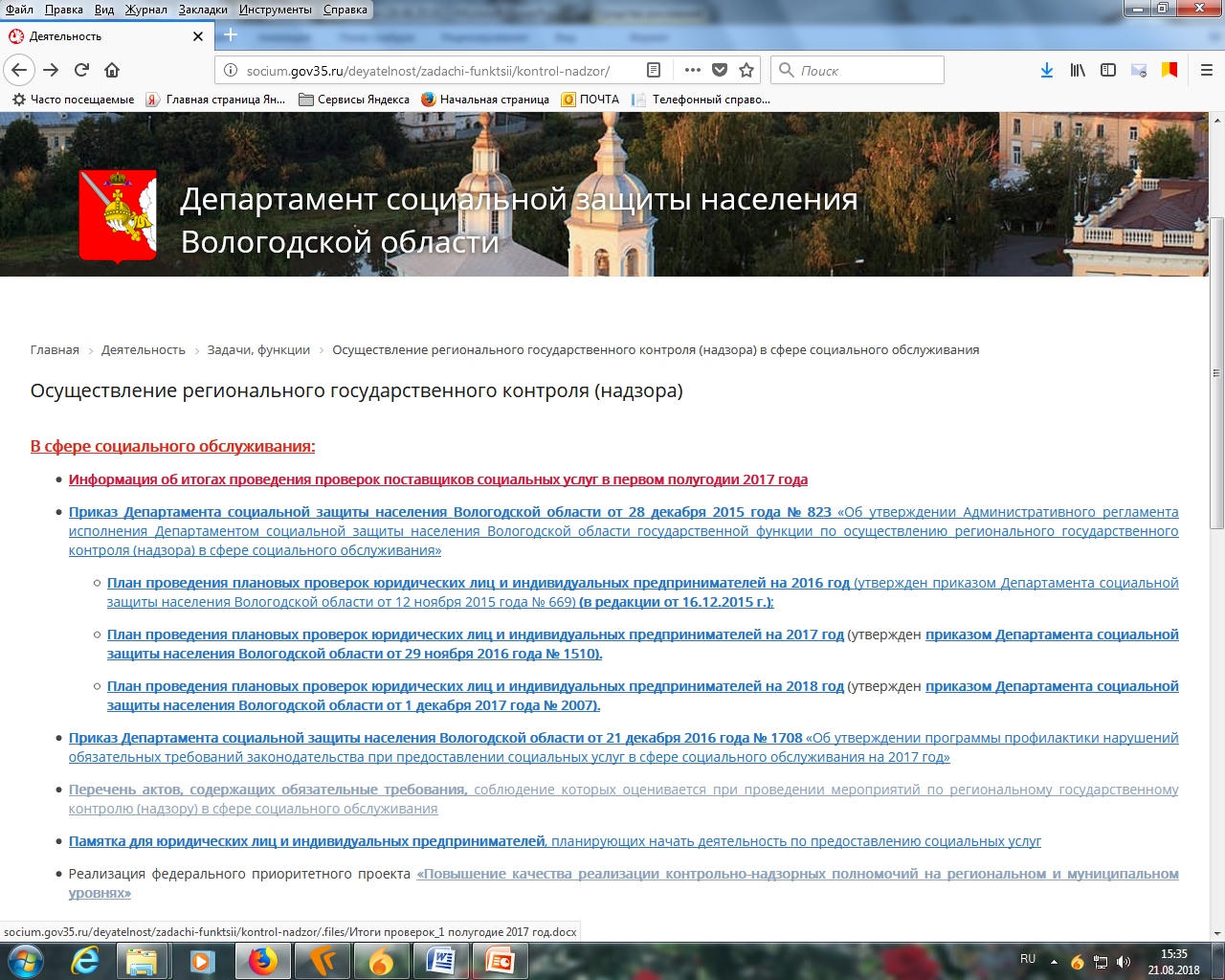 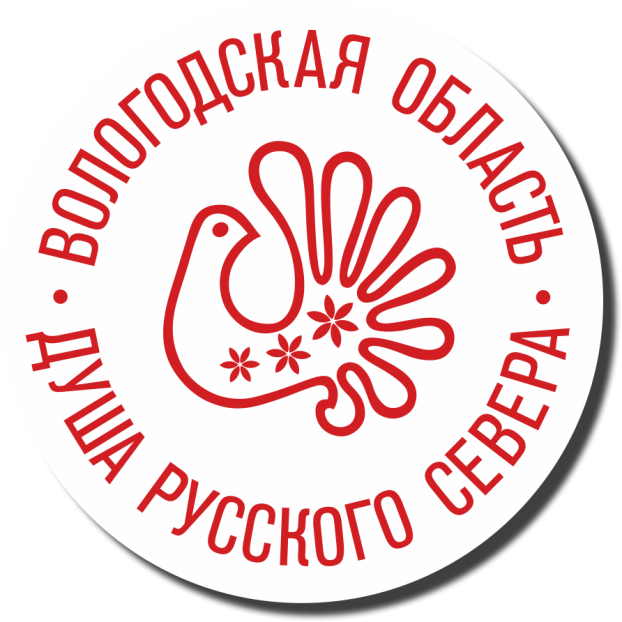 12
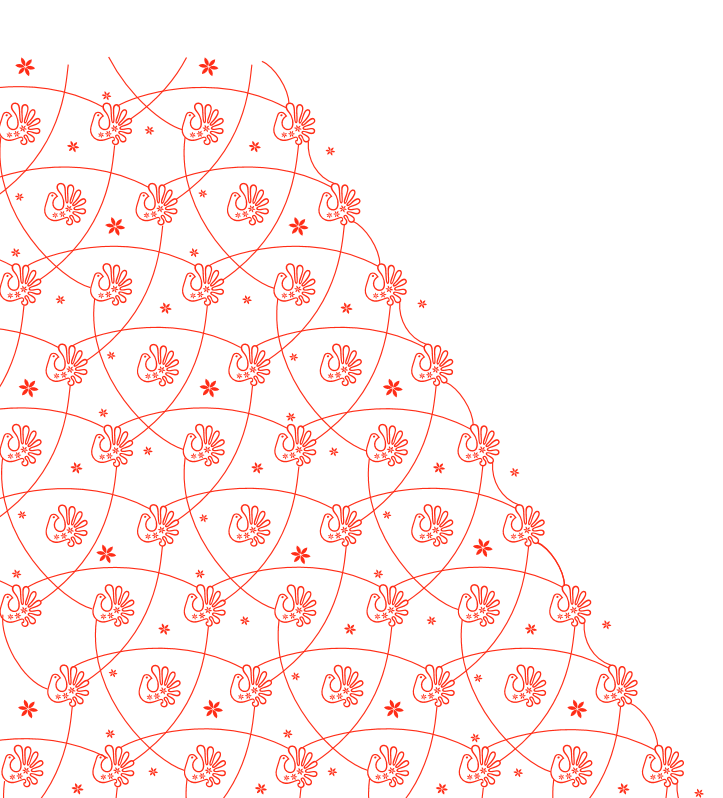 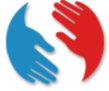 Департамент социальной защиты населения Вологодской области
Изменения в нормативных правовых актах, регулирующих контрольно-надзорную деятельность, принятых во втором полугодии 2018 года:
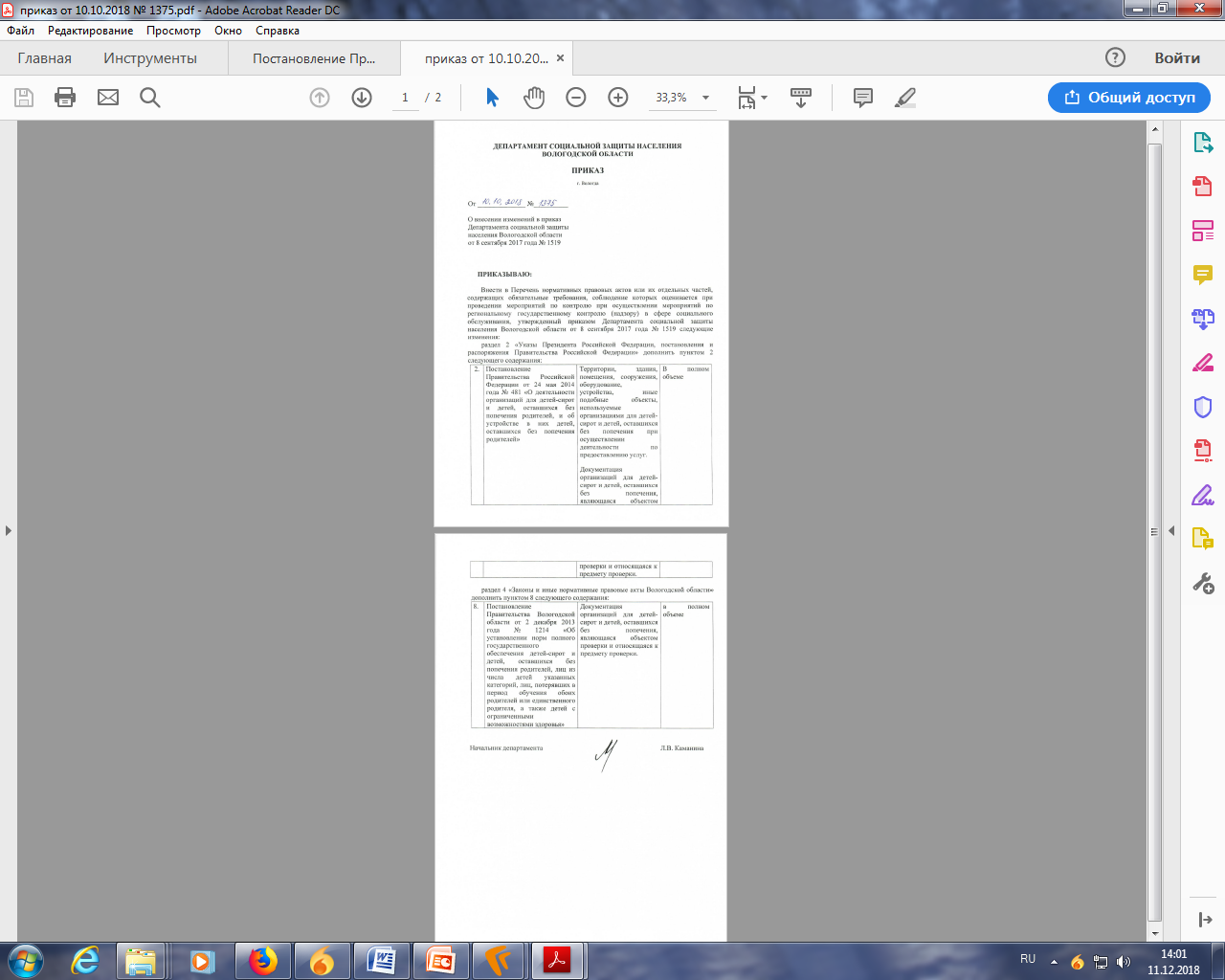 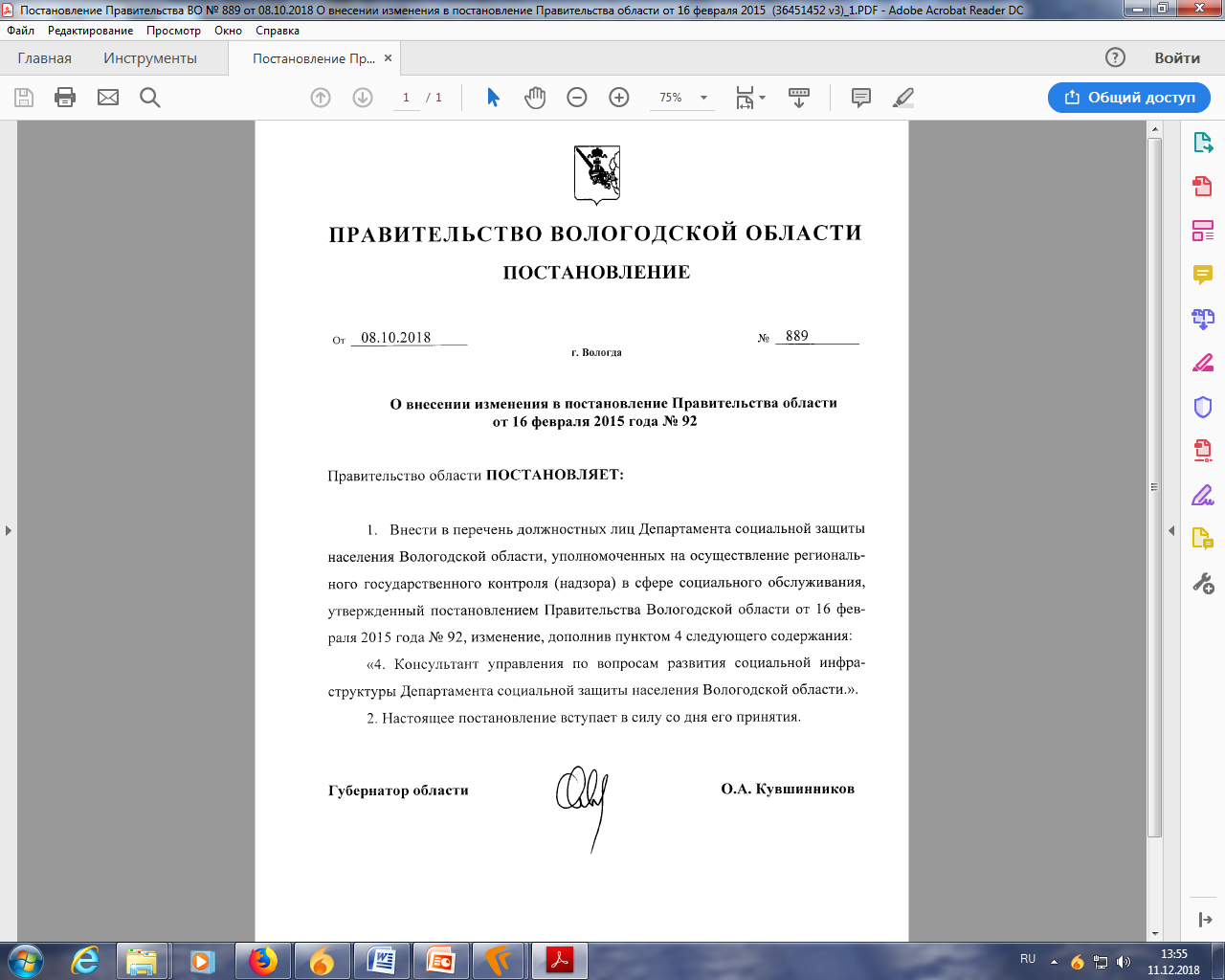 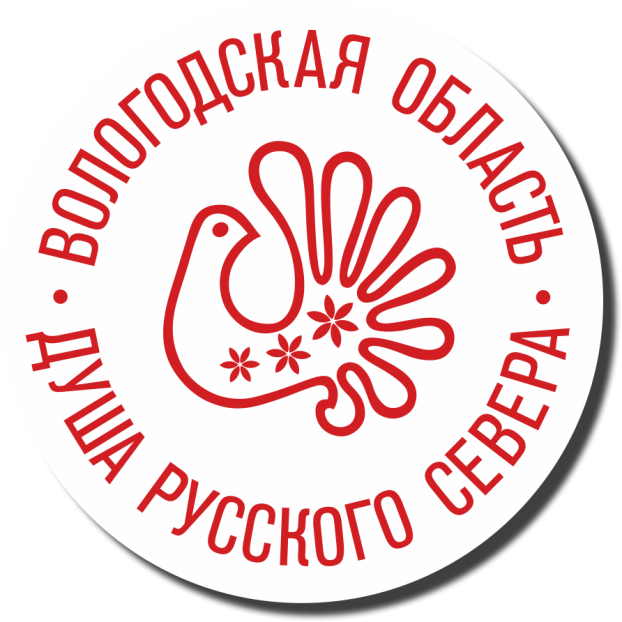 13
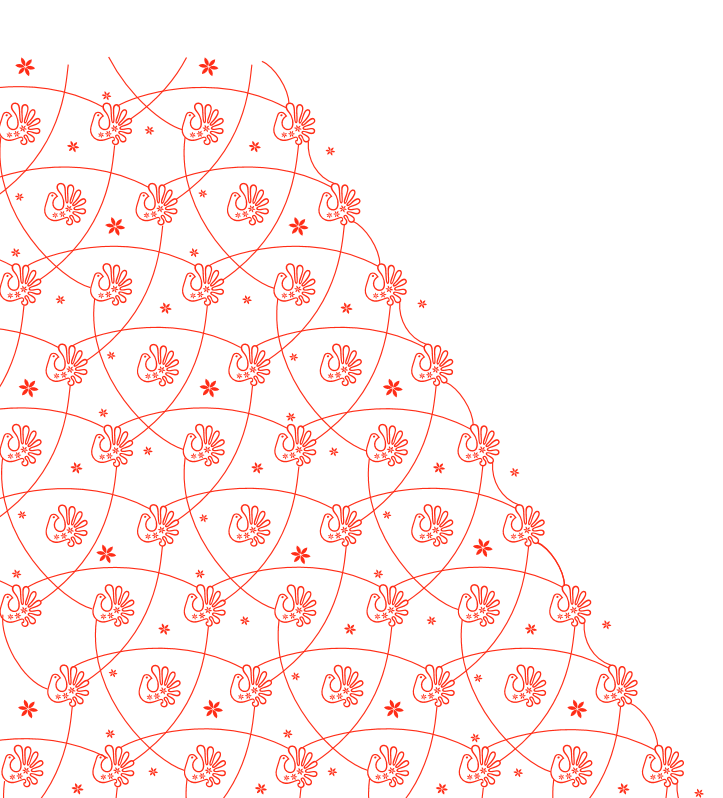 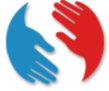 Департамент социальной защиты населения Вологодской области
В 2019 году планируется:
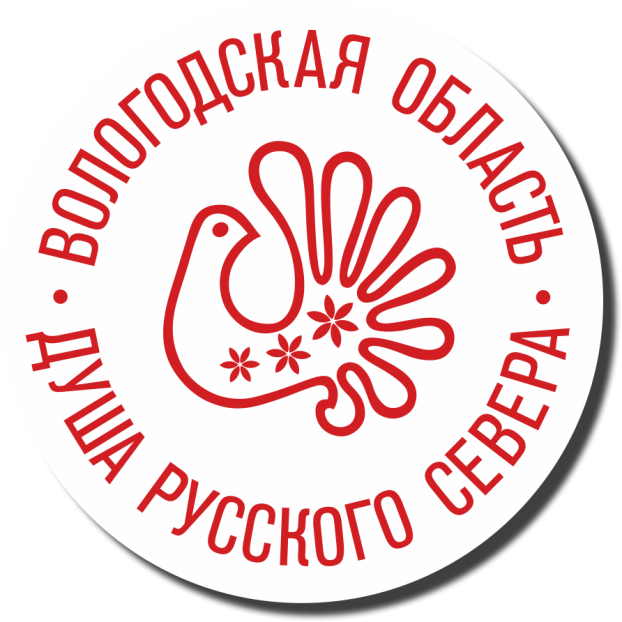 14
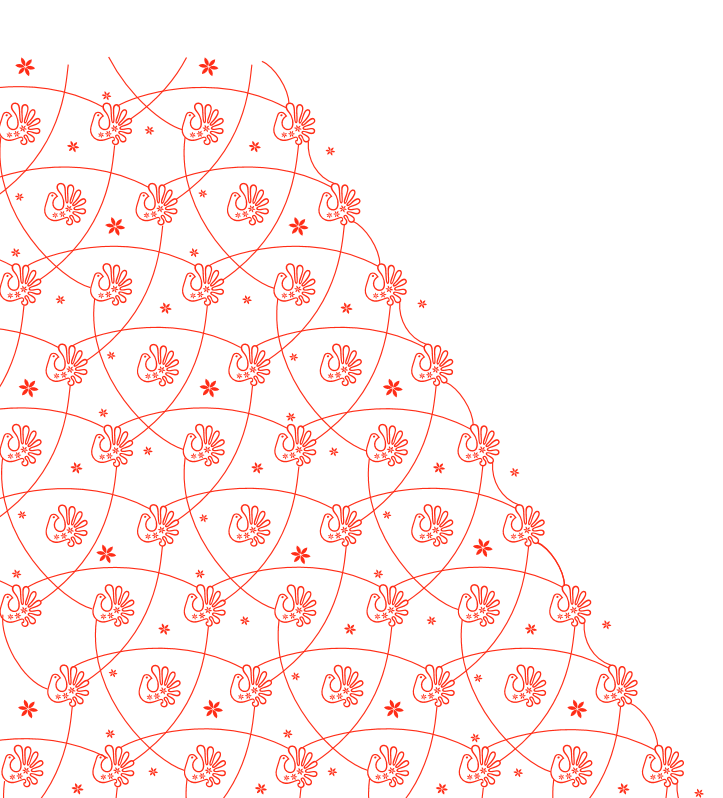 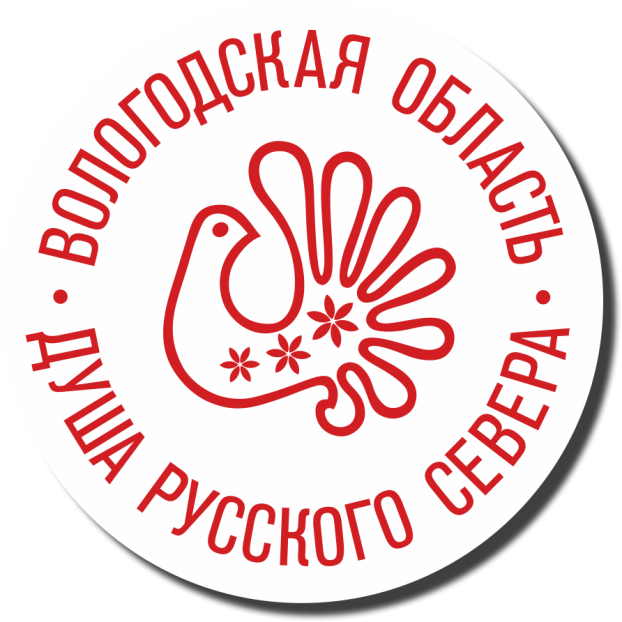 ДЕПАРТАМЕНТ СОЦИАЛЬНОЙ ЗАЩИТЫ НАСЕЛЕНИЯ ВОЛОГОДСКОЙ ОБЛАСТИ

Адрес:  160001, г. Вологда, ул. Благовещенская, 9 Официальный сайт:  socium.gov35.ruE-mail:  depsoc@gov35.ruТелефон:  (8172) 23-01-35Факс:  (8172) 23-01-36
15